CS 61C: Great Ideas in Computer Architecture

Pipelining Hazards
Instructor: Senior Lecturer SOE Dan Garcia
1
Great Idea #4: Parallelism
Software        Hardware
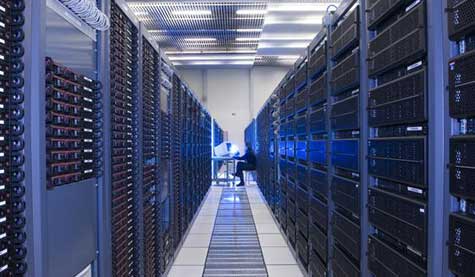 Parallel Requests
Assigned to computer
e.g. search “Garcia”
Parallel Threads
Assigned to core
e.g. lookup, ads
Parallel Instructions
> 1 instruction @ one time
e.g. 5 pipelined instructions
Parallel Data
> 1 data item @ one time
e.g. add of 4 pairs of words
Hardware descriptions
All gates functioning in parallel at same time
SmartPhone
Warehouse Scale Computer
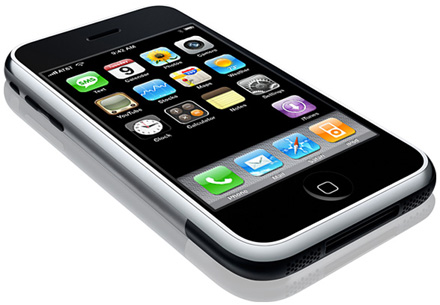 LeverageParallelism &
Achieve HighPerformance
Computer
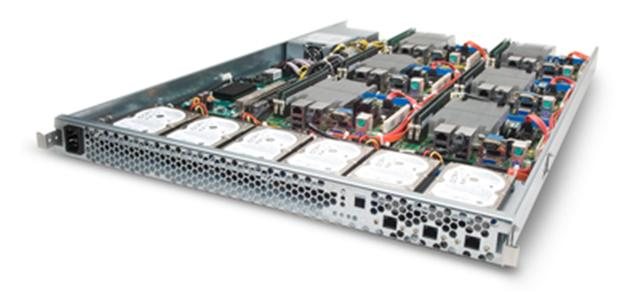 …
Core
Core
Memory
Input/Output
Core
Instruction Unit(s)
Functional
Unit(s)
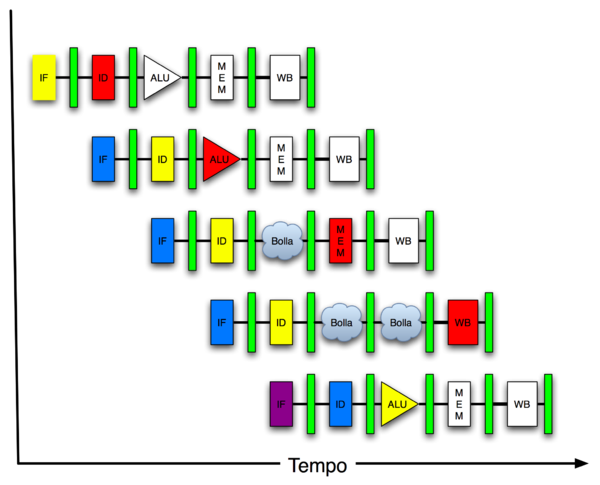 A0+B0
A1+B1
A2+B2
A3+B3
Cache Memory
Logic Gates
2
Review of Last Lecture
Implementing controller for your datapath
Take decoded signals from instruction and generate control signals
Use “AND” and “OR” Logic scheme
Pipelining improves performance by exploiting Instruction Level Parallelism
5-stage pipeline for MIPS:  IF, ID, EX, MEM, WB
Executes multiple instructions in parallel
What can go wrong???
3
Agenda
Pipelining Performance
Structural Hazards
Administrivia
Data Hazards
Forwarding
Load Delay Slot
Control Hazards
4
Review: Pipelined Datapath
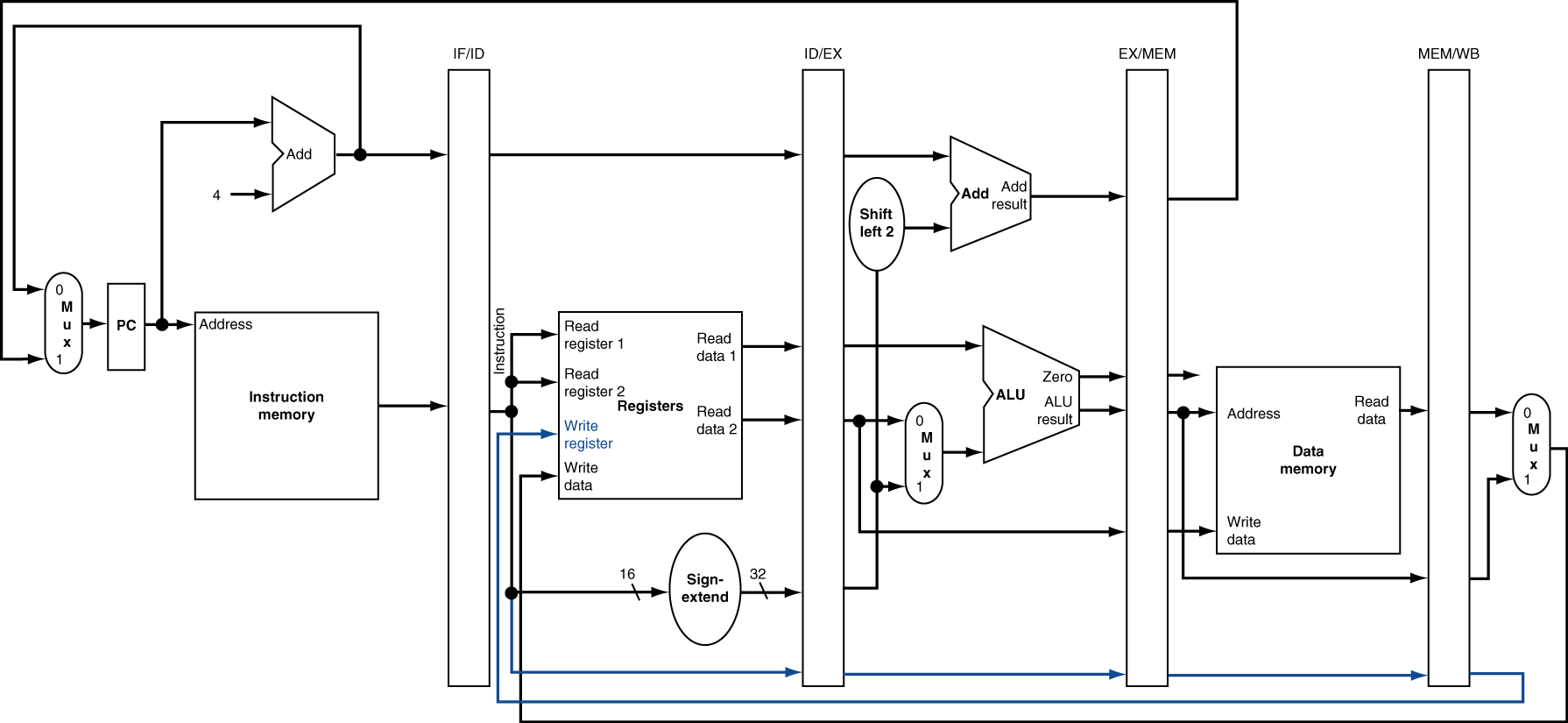 5
Time
IF
ID
EX
MEM
WB
IF
ID
EX
MEM
WB
IF
ID
EX
MEM
WB
IF
ID
EX
MEM
WB
IF
ID
EX
MEM
WB
IF
ID
EX
MEM
WB
Pipelined Execution Representation
Every instruction must take same number of steps, so some stages will idle
e.g. MEM stage for any arithmetic instruction
6
[Speaker Notes: Each instruction has identical latency!]
ALU
IF
ID
EX
Mem
WB
1. Instruction
Fetch
4. Memory
3. Execute
2. Decode/
    Register Read
5. Write
   Back
I$
D$
Reg
Reg
ALU
Graphical Pipeline Diagrams
Register
File
rd
instruction
memory
PC
rs
Data
memory
rt
+4
imm
MUX
Use datapath figure below to represent pipeline:
7
Time (clock cycles)
I
n
s
t
r

O
r
d
e
r
I$
Reg
ALU
Load
D$
Reg
I$
Add
ALU
D$
Reg
Reg
I$
Reg
ALU
Store
D$
Reg
D$
Reg
Sub
ALU
I$
Reg
I$
D$
Reg
ALU
Or
Reg
Graphical Pipeline Representation
RegFile: left half is write, right half is read
8
Pipelining Performance (1/3)
Use Tc (“time between completion of instructions”) to measure speedup
 
Equality only achieved if stages are balanced (i.e. take the same amount of time)
If not balanced, speedup is reduced
Speedup due to increased throughput
Latency for each instruction does not decrease
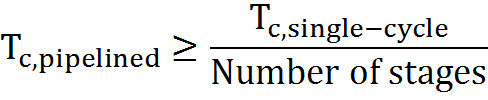 9
Pipelining Performance (2/3)
Assume time for stages is
100ps for register read or write
200ps for other stages





What is pipelined clock rate?
Compare pipelined datapath with single-cycle datapath
10
Pipelining Performance (3/3)
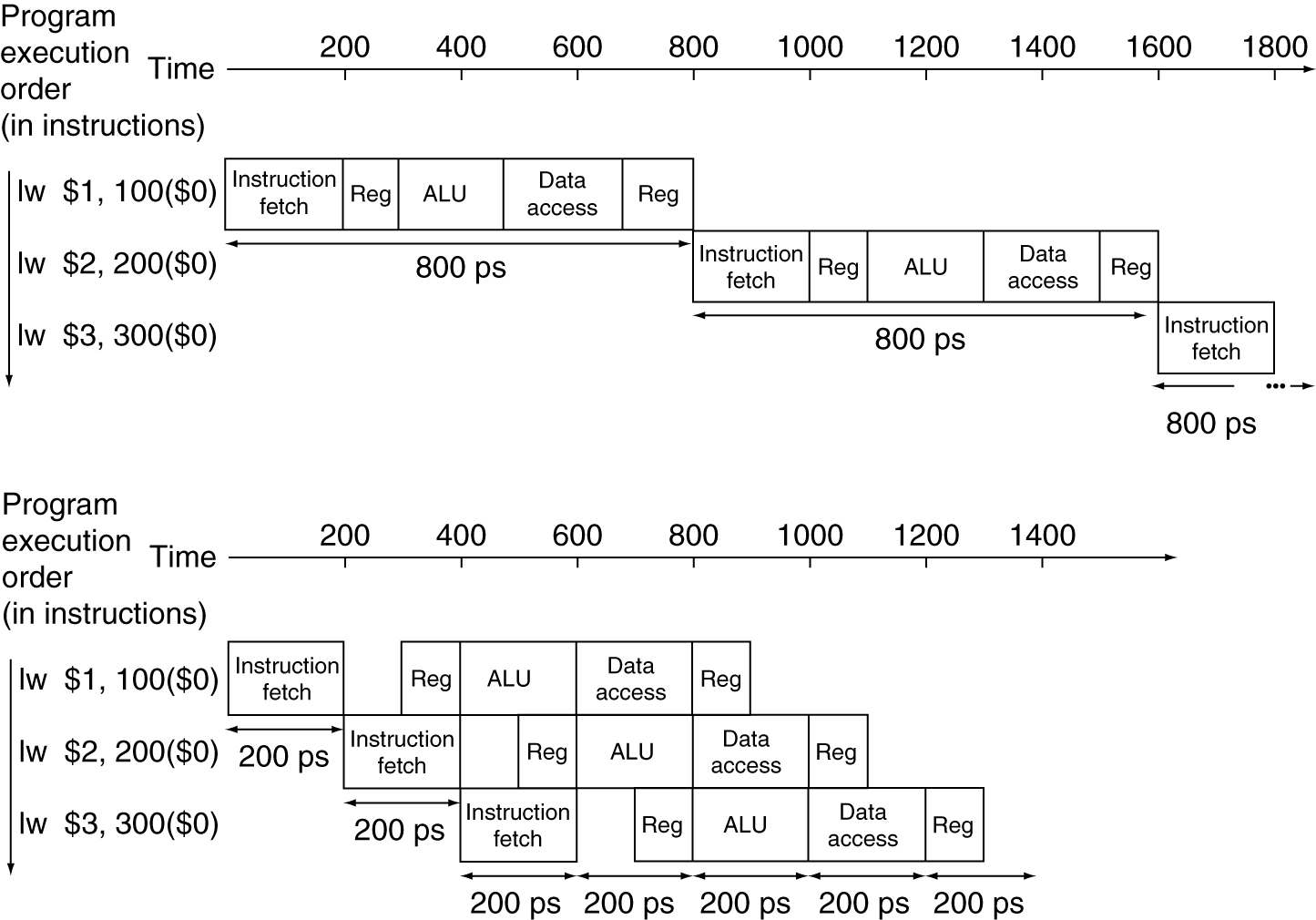 Single-cycle
Tc = 800 ps
Pipelined
Tc = 200 ps
11
[Speaker Notes: Here using Tc as “time between completion of instructions.”]
Pipelining Hazards
A hazard is a situation that prevents starting the next instruction in the next clock cycle
Structural hazard
A required resource is busy(e.g. needed in multiple stages)
Data hazard
Data dependency between instructions
Need to wait for previous instruction to complete its data read/write
Control hazard
Flow of execution depends on previous instruction
12
Agenda
Pipelining Performance
Structural Hazards
Administrivia
Data Hazards
Forwarding
Load Delay Slot
Control Hazards
13
1. Structural Hazards
Conflict for use of a resource
MIPS pipeline with a single memory?
Load/Store requires memory access for data
Instruction fetch would have to stall for that cycle
Causes a pipeline “bubble”
Hence, pipelined datapaths require separate instruction/data memories
Separate L1 I$ and L1 D$ take care of this
14
Time (clock cycles)
I
n
s
t
r

O
r
d
e
r
I$
D$
Reg
Reg
ALU
Load
I$
D$
Reg
Reg
Instr 1
ALU
I$
D$
Reg
Reg
ALU
Instr 2
I$
D$
Reg
Reg
Instr 3
ALU
I$
D$
Reg
Reg
ALU
Instr 4
Structural Hazard #1: Single Memory
Trying to read same memory twice in same clock cycle
15
Time (clock cycles)
I
n
s
t
r

O
r
d
e
r
I$
D$
Reg
Reg
ALU
Load
I$
D$
Reg
Reg
Instr 1
ALU
I$
D$
Reg
Reg
ALU
Instr 2
I$
D$
Reg
Reg
Instr 3
ALU
I$
D$
Reg
Reg
ALU
Instr 4
Structural Hazard #2: Registers (1/2)
Can we read and write to registers simultaneously?
16
Structural Hazard #2: Registers (2/2)
Two different solutions have been used:
Split RegFile access in two:  Write during 1st half and Read during 2nd half of each clock cycle
Possible because RegFile access is VERY fast (takes less than half the time of ALU stage)
Build RegFile with independent read and write ports
Conclusion: Read and Write to registers during same clock cycle is okay
17
Agenda
Pipelining Performance
Structural Hazards
Administrivia
Data Hazards
Forwarding
Load Delay Slot
Control Hazards
18
Administrivia
Check-in with Project 3…
19
Agenda
Pipelining Performance
Structural Hazards
Administrivia
Data Hazards
Forwarding
Load Delay Slot
Control Hazards
20
add $t0, $t1, $t2
sub $t4, $t0, $t3
and $t5, $t0, $t6
or  $t7, $t0, $t8
xor $t9, $t0, $t10
2. Data Hazards (1/2)
Consider the following sequence of instructions:
21
Time (clock cycles)
IF
ID/RF
EX
MEM
WB
I
n
s
t
r

O
r
d
e
r
add $t0,$t1,$t2
Reg
Reg
ALU
I$
D$
I$
ALU
sub $t4,$t0,$t3
D$
Reg
Reg
I$
ALU
D$
Reg
Reg
and $t5,$t0,$t6
I$
D$
Reg
Reg
or   $t7,$t0,$t8
ALU
I$
D$
Reg
Reg
ALU
xor $t9,$t0,$t10
2. Data Hazards (2/2)
Data-flow backwards in time are hazards
22
IF
ID/RF
EX
MEM
WB
add $t0,$t1,$t2
Reg
Reg
ALU
I$
D$
sub $t4,$t0,$t3
D$
Reg
Reg
I$
ALU
D$
Reg
Reg
and $t5,$t0,$t6
I$
ALU
I$
D$
Reg
Reg
or   $t7,$t0,$t8
ALU
xor $t9,$t0,$t10
I$
D$
Reg
Reg
ALU
Data Hazard Solution: Forwarding
Forward result as soon as it is available
OK that it’s not stored in RegFile yet
23
Datapath for Forwarding (1/2)
What changes need to be made here?
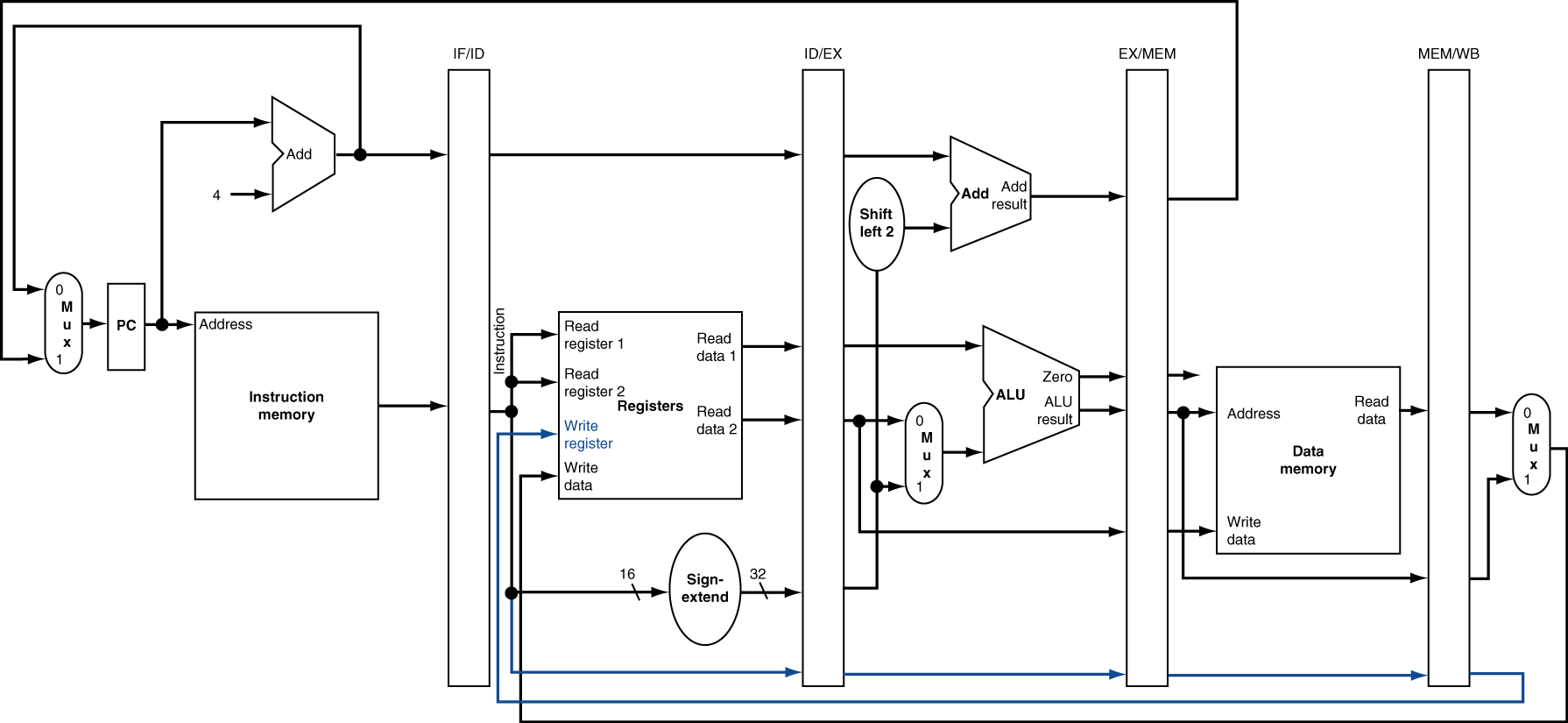 24
Datapath for Forwarding (2/2)
Handled by forwarding unit
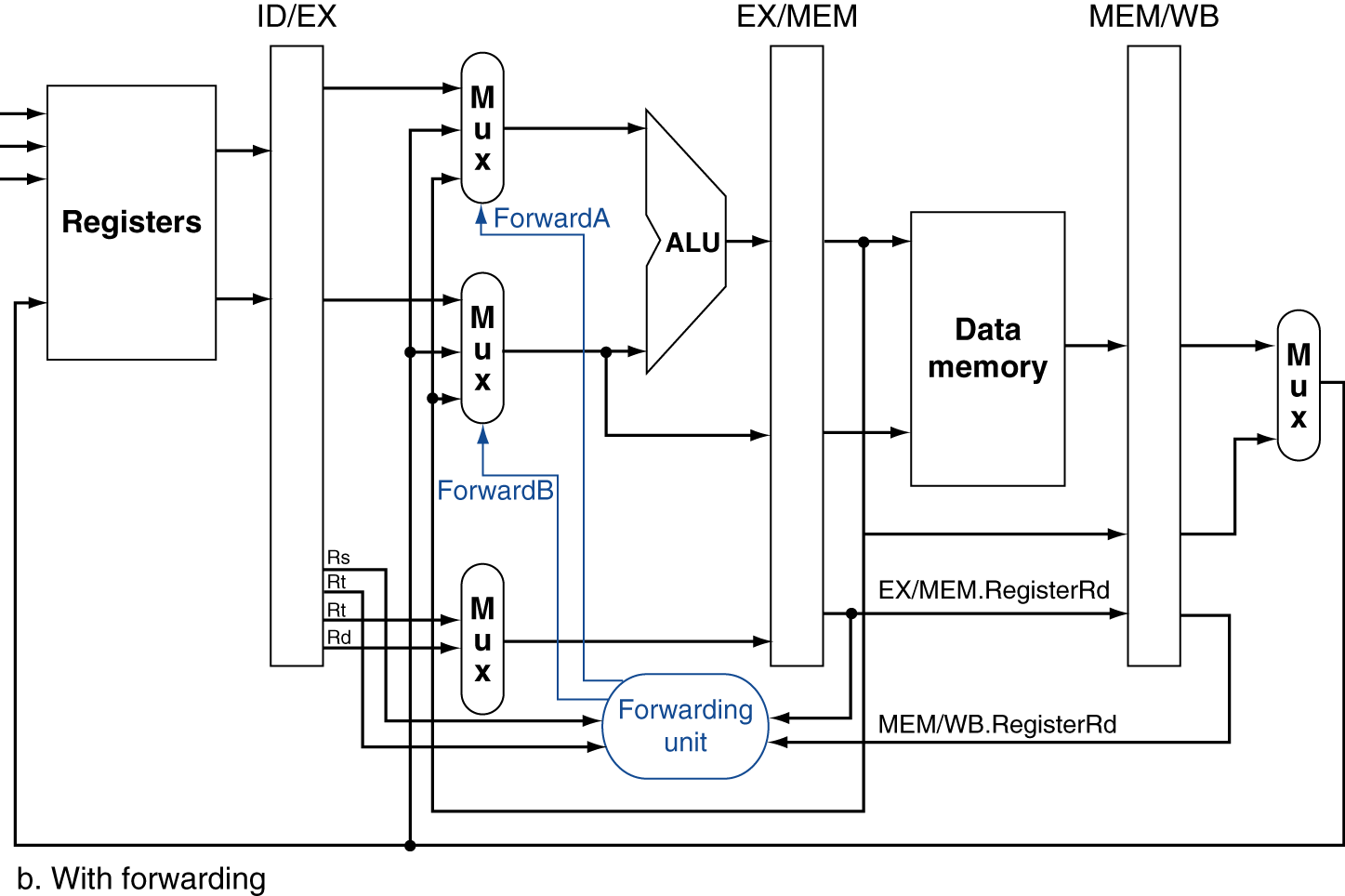 25
[Speaker Notes: Scan figure 4.54 on p. 368.]
I$
ALU
sub $t3,$t0,$t2
D$
Reg
Reg
Data Hazard: Loads (1/4)
Recall:  Dataflow backwards in time are hazards




Can’t solve all cases with forwarding
Must stall instruction dependent on load, then forward (more hardware)
MEM
IF
ID/RF
EX
WB
lw $t0,0($t1)
Reg
Reg
ALU
I$
D$
26
MEM
IF
ID/RF
EX
WB
lw $t0, 0($t1)
Reg
Reg
ALU
I$
D$
I$
ALU
sub $t3,$t0,$t2
D$
Reg
Reg
I$
ALU
D$
Reg
Reg
and $t5,$t0,$t4
bubble
bubble
bubble
or   $t7,$t0,$t6
I$
D$
Reg
ALU
Data Hazard: Loads (2/4)
Schematically, this is what we want, but in reality stalls done “horizontally”
Hardware stalls pipeline
Called “hardware interlock”
How to stall just part of pipeline?
27
Reg
Reg
Reg
Reg
Reg
Reg
ALU
ALU
ALU
I$
I$
I$
D$
D$
D$
bubble
bubble
bubble
bubble
bubble
or   $t7,$t0,$t6
I$
D$
Reg
ALU
Data Hazard: Loads (3/4)
Stall is equivalent to nop
lw $t0, 0($t1)
nop
sub $t3,$t0,$t2
and $t5,$t0,$t4
28
Data Hazard: Loads (4/4)
Slot after a load is called a load delay slot
If that instruction uses the result of the load, then the hardware interlock will stall it for one cycle
Letting the hardware stall the instruction in the delay slot is equivalent to putting a nop in the slot  (except the latter uses more code space)
Idea:  Let the compiler put an unrelated instruction in that slot  no stall!
29
Code Scheduling to Avoid Stalls
Reorder code to avoid use of load result in the next instruction!
MIPS code for  D=A+B; E=A+C;
# Method 2:
lw	$t1, 0($t0)
lw	$t2, 4($t0)
lw	$t4, 8($t0)
add	$t3, $t1, $t2
sw	$t3, 12($t0)
add	$t5, $t1, $t4
sw	$t5, 16($t0)
# Method 1:
lw	$t1, 0($t0)
lw	$t2, 4($t0)
add	$t3, $t1, $t2
sw	$t3, 12($t0)
lw	$t4, 8($t0)
add	$t5, $t1, $t4
sw	$t5, 16($t0)
Stall!
Stall!
13 cycles
11 cycles
30
Agenda
More Pipelining
Structural Hazards
Administrivia
Data Hazards
Forwarding
Load Delay Slot
Control Hazards
31
3. Control Hazards
Branch (beq, bne) determines flow of control
Fetching next instruction depends on branch outcome
Pipeline can’t always fetch correct instruction
Still working on ID stage of branch
Simple Solution:  Stall on every branch until we have the new PC value
How long must we stall?
32
Time (clock cycles)
I
n
s
t
r

O
r
d
e
r
I$
D$
Reg
Reg
ALU
beq
I$
D$
Reg
Reg
Instr 1
ALU
I$
D$
Reg
Reg
ALU
Instr 2
I$
D$
Reg
Reg
Instr 3
ALU
I$
D$
Reg
Reg
ALU
Instr 4
Branch Stall
When is comparison result available?
TWO bubbles required per branch!
33
Summary
Hazards reduce effectiveness of pipelining
Cause stalls/bubbles
Structural Hazards
Conflict in use of datapath component
Data Hazards
Need to wait for result of a previous instruction
Control Hazards
Address of next instruction uncertain/unknown
More to come next lecture!
34
Question:  For each code sequences below, choose one of the statements below:
A)
No stalls as is
No stalls with forwarding
B)
Must stall
C)
35
Time (clock cycles)
I
n
s
t
r

O
r
d
e
r
I$
D$
Reg
Reg
ALU
lw
I$
D$
Reg
Reg
add
ALU
I$
D$
Reg
Reg
ALU
instr
I$
D$
Reg
Reg
instr
ALU
I$
D$
Reg
Reg
ALU
instr
Code Sequence 1
Must stall
36
Time (clock cycles)
I
n
s
t
r

O
r
d
e
r
I$
D$
Reg
Reg
ALU
add
I$
D$
Reg
Reg
addi
ALU
I$
D$
Reg
Reg
ALU
addi
I$
D$
Reg
Reg
instr
ALU
I$
D$
Reg
Reg
ALU
instr
Code Sequence 2
forwarding
no forwarding
No stalls with forwarding
37
Time (clock cycles)
I
n
s
t
r

O
r
d
e
r
I$
D$
Reg
Reg
ALU
addi
I$
D$
Reg
Reg
addi
ALU
I$
D$
Reg
Reg
ALU
addi
I$
D$
Reg
Reg
addi
ALU
I$
D$
Reg
Reg
ALU
addi
Code Sequence 3
No stalls as is
38